OBĚH EVROPSKÝCH LITERÁRNÍCH DĚL a DALŠÍ PODPORA LITERATURY EVROPSKOU UNIÍ




Viktor Debnár

Praha, 5. 12. 2024
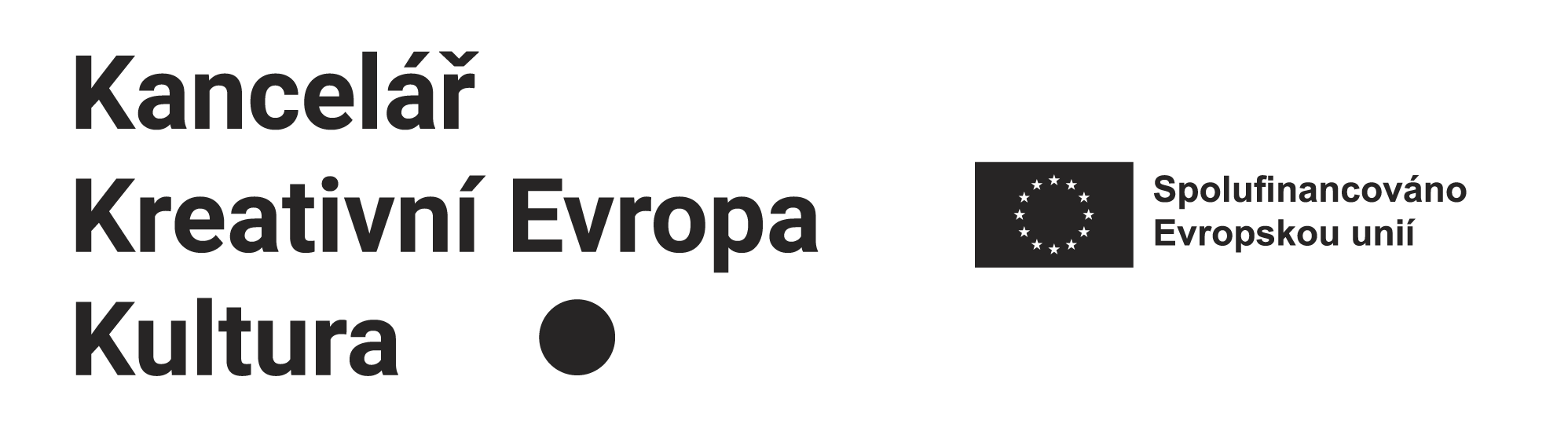 KREATIVNÍ EVROPA 2021–2027
Program EU na podporu kulturních a kreativních odvětví
Mezioborová
9 %
Creative Innovation Lab, zpravodajská média
MEDIA
58 %
Film a audiovize
Kultura
33 %
Kulturní a kreativní odvětví (vyjma audiovize)
KREATIVNÍ EVROPA KULTURA
Oblasti podpory a další akce
Oběh evropských literárních děl
Projekty evropské spolupráce
Culture Moves Europe
Evropské platformy/Evropské sítě
Zpravodajská média
Den evropských autorů
Cena EU za literaturu
OBĚH EVROPSKÝCH LITERÁRNÍCH DĚL Cíle a priority
Posílení nadnárodního oběhu a rozmanitosti kvalitních evropských literárních děl (méně používané jazyky)
Oslovení nového publika v EU i mimo
Posílení konkurenceschopnosti knižního odvětví (hodnotový řetězec/book value chain)
Průřezová (overarching) témata
Translators on the Cover, CEATL
Ukrajina

Detaily výzvy a přístup k žádosti najdete zde
OBĚH EVROPSKÝCH LITERÁRNÍCH DĚL Základní podmínky
Podpora pro cca 40 projektů
Celkový rozpočet výzvy 5 mil. eur
Žádá subjekt/konsorcium
Tři kategorie: malé, střední a velké projekty
Uzávěrka: 11. února 2025
OBĚH EVROPSKÝCH LITERÁRNÍCH DĚL Rozsah projektů
MALÉ
max. 100 000 eur
5 až 10 titulů
VELKÉ

max. 300 000 eur
více než 21 titulů
STŘEDNÍ

max. 200 000 eur 
11 až 20 titulů
OBĚH EVROPSKÝCH LITERÁRNÍCH DĚL Díla
tištěná/elektronická díla vysoké literární hodnoty (beletrie)
vydaná díla 
autory státní příslušníci/rezidenti; součást dědictví
výchozí/cílový jazyk: úředně uznaný jazyk; latina/starořečtina
OBĚH EVROPSKÝCH LITERÁRNÍCH DĚL Rozpočet
paušální částka (lump sum)
pracovní balíčky (work packages)
náklady na nákup práv nejsou uznatelné
OBĚH EVROPSKÝCH LITERÁRNÍCH DĚL Hodnotící kritéria
Relevantnost (30 b.)
Kvalita obsahu a činností (30 b.)
Projektový management (20 b.)
Distribuce a propagace (20 b.)

Min. počet bodů: pol./70
OBĚH EVROPSKÝCH LITERÁRNÍCH DĚL Žádost
Žádost je publikovaná na portále EU FTOP
Části: A (administrativní), B (technická; 70 s.), C (doplňující údaje)
Přílohy: rozpočet, CV manažerů a překladatelů, seznam minulých projektů, seznam publikací ad.
databáze knih (MEDIA DB), návod

Informace k výzvě
OBĚH EVROPSKÝCH LITERÁRNÍCH DĚL Příklady podpořených projektů
Větrné mlýny
Bourdon
zahraniční nakladatelé (Arete, ICU)
OBĚH EVROPSKÝCH LITERÁRNÍCH DĚL 
TIPY 01
xkrát pozorně přečíst tzv. Call document k výzvě 
popis projektu (příběh balíčku, fráze, konkrétní)
realistická žádost (cíle – aktivity – rozpočet – lidé – výsledky)
důvody výběru titulů (kvalita, téma, diverzita: neexistence obdobné lit. v ČR, málo zastoupený jazyk/žánr v ČR)
kvalitní překladatelé/ky 
distribuce a propagace (péče o každý titul)
OBĚH EVROPSKÝCH LITERÁRNÍCH DĚL 
TIPY 02
partneři (úzká spolupráce)
inovativní nápady (aktivity, cílové skupiny)
(kvalifikovaný) tým
časová rezerva 
AI
inspirace (databáze podpořených projektů)
viditelnost KE
konzultace
PROJEKTY EVR. SPOLUPRÁCE
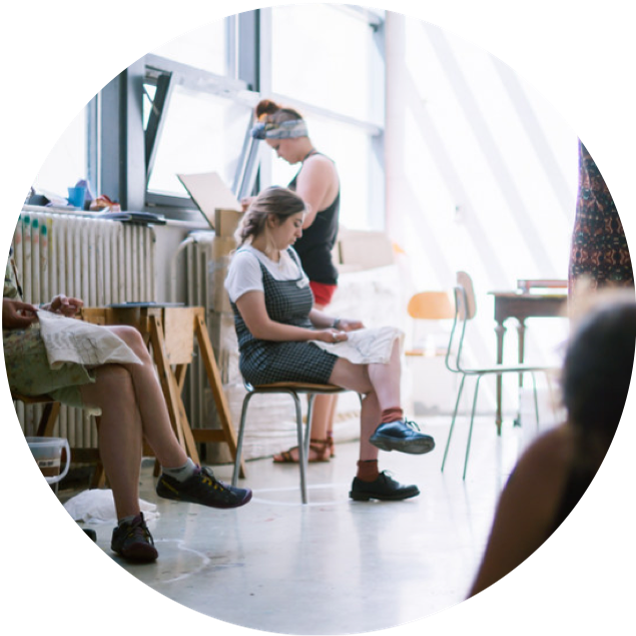 Za účelem spolutvořit, spolupracovat, experimentovat, inovovat, být mobilní a učit se jeden od druhého
Zřetelná evropská dimenze
Cíle: 1) nadnárodní tvorba a oběh, 2) inovace
Tři kategorie:Malé projekty: 3 org. ze 3 zemí, grant 200 000 eur, 80 % EUStřední projekty: 5 org. z 5 zemí, grant 1 mil. eur, 70 % EUVelké projekty: 10 org. Z 10 zemí, grant 2 mil. eur, 60 % EU
Příklady: CELA a Archipelagos (České literární centrum/MZK), Invisible Lines (Baobab), Baba Jaga Europe 24/25 (FRAME); 

databáze podpořených projektů s českou účastí + publikace Creative Europe’s Support to the Book Sector
Výzva: vyhlášení: prosinec 2024, uzávěrka: květen 2025
CULTURE MOVES EUROPE (výzva uzavřena)podpora mezinárodní mobility
OBJEVOVAT… TVOŘIT… VZDĚLÁVAT SE… PROPOJOVAT SE… 
PŘISPĚT K PROMĚNĚ SPOLEČNOSTI – NEB (pouze u host. organizací)

ZÁKLADNÍ INFO
- věk 18+
- literatura, architektura, kulturní dědictví, design a módní návrhářství, 
hudba, scénická umění a výtvarné umění
- země účastnící se Kreativní Evropy

VÝZVY
- individuální mobilita: 7–40 dní (jednotlivci), 7–14 dní (skupiny 2–5 osob)
- hostitelské organizace: 22–180 dnů (1–5 osob)

PODPORA
- cesta (350 eur), diety, možný příspěvek na zelenou dopravu, pro cestující se ztíženými podmínkami, péči o děti; příspěvek pro hostitelskou organizaci

Mobilita: nepřerušovaná, jedna destinace, jeden partner

Další výzva se očekává na podzim 2025, Více informací zde
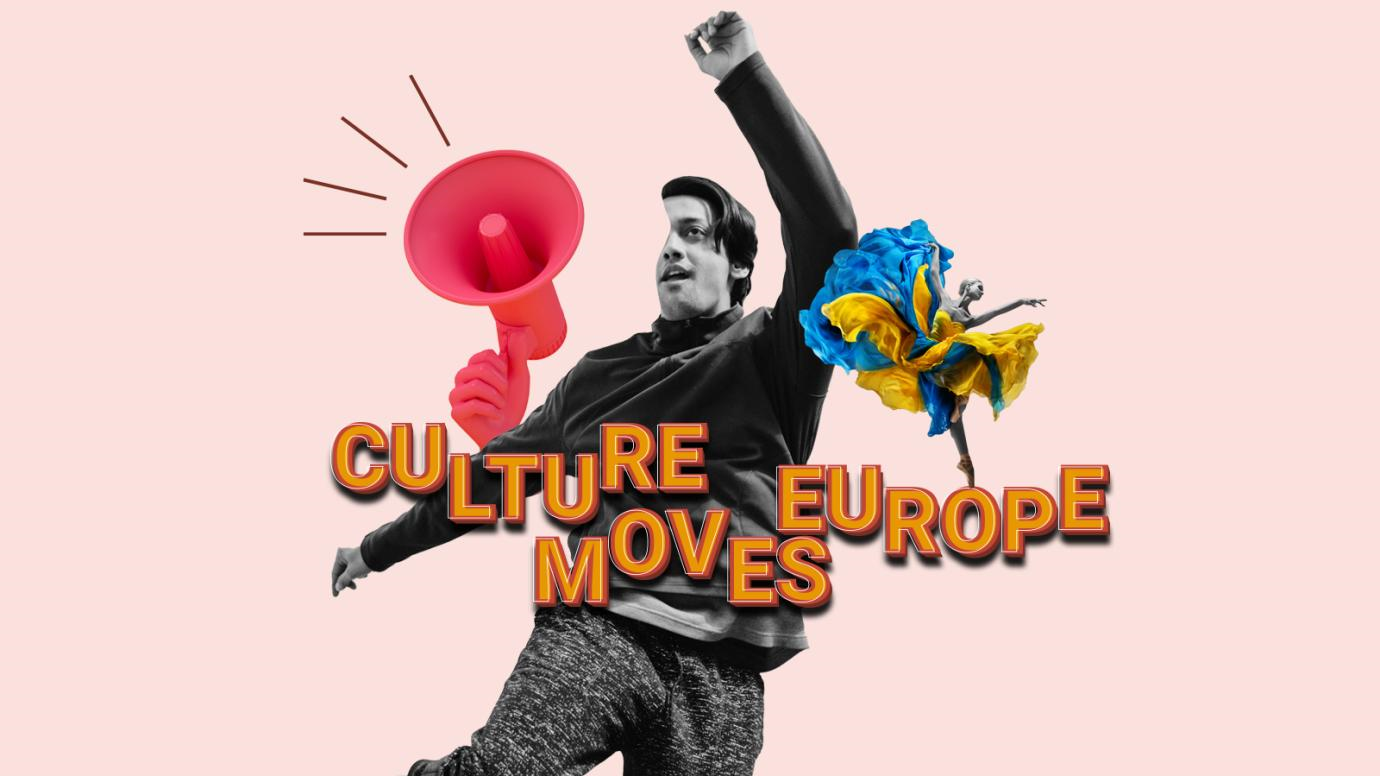 EVROPSKÉ PLATFORMYEVROPSKÉ SÍTĚ
Platformy: začínající umělci, evropský rozměr tvorby; 12 org. ze 12 zemí 
Sítě: rozvoj talentů, společné výzvy a inovace, pracovní místa a růst

Příklady: 
Versopolis (Spolek pro Prahu literární/Pražský mikrofestival) 
RISE Bookselling (SČKN)
ZPRAVODAJSKÁ MÉDIA
Mediální partnerství, uzávěrka 27. 2. 2025
Mediální gramotnost, uzávěrka 6. 3. 2025
Ochrana ohrožených novinářů, uzávěrka 15. 1. 2025

Příklady: Transitions, ČTK, Ústav nezávislé žurnalistiky
DEN EVROPSKÝCH AUTORŮ
březen
oslava evropské literatury, jazykové rozmanitosti a čtení 
mládež
školy, knihovny, knihkupectví
turné a konference
pořádají: Evropská komise a Rada evropských spisovatelů (EWC)
výzva: uzávěrka 10. 2. 2025
https://culture.ec.europa.eu/cultural-and-creative-sectors/books-and-publishing/day-of-european-authors
CENA EU ZA LITERATURU
(EULP)
bohatství současné evropské literární tvorby (beletrie), zviditelnění autorů na mezinárodním knižním trhu
udělují: Evropská komise, Evropská a mezinárodní federace knihkupců (EIBF) a Federace evropských nakladatelů (FEP)
T. Zmeškal (2011), J. Němec (2014), B. Bellová (2017), L. Faulerová (2021); O. Štindl

www.euprizeliterature.eu
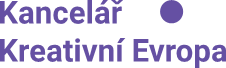 Viktor Debnár
viktor.debnar@kreativnievropa.cz
728 39 66 67

Kancelář Kreativní Evropa Kultura
Institut umění – Divadelní ústav (IDU)
Nekázanka 16, Praha 1
www.kreativnievropa.cz

Odebírejte naše newslettery.
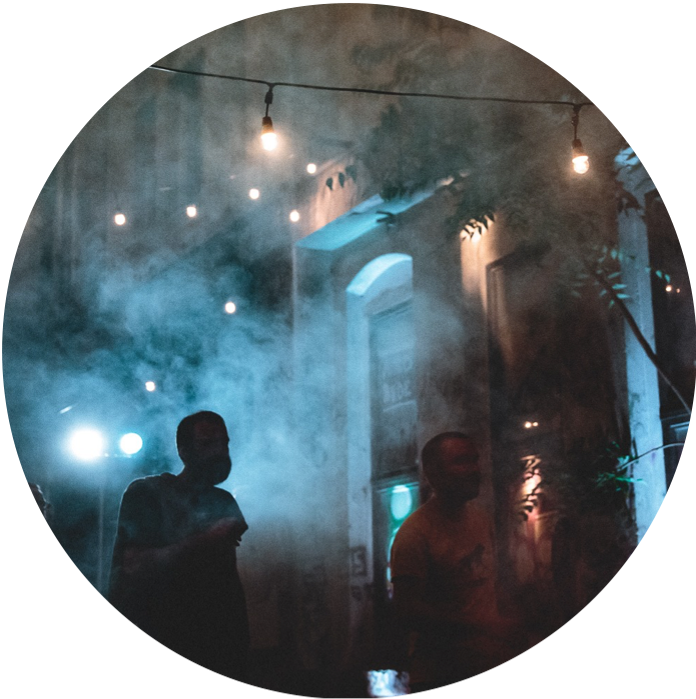 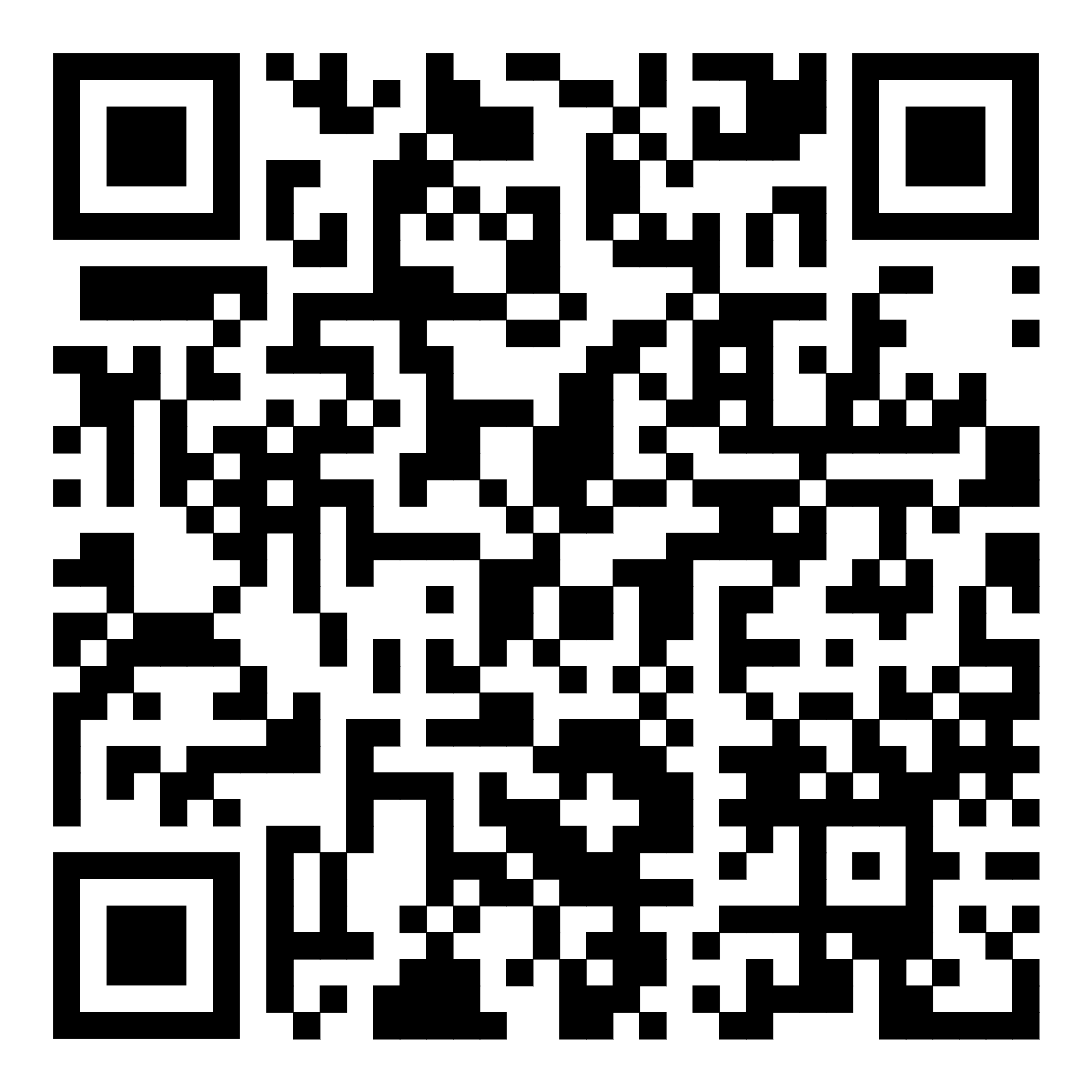